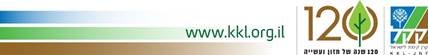 עיקרי תוכנית העבודה לשנת 2022 – חטיבת ...
משימות/פעילויות עיקריות של החטיבה
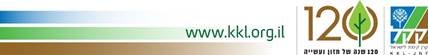 עיקרי תוכנית העבודה לשנת 2022 – חטיבת ...
משימות חדשות - שנת 2022
......

......
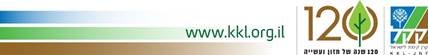 עיקרי תוכנית העבודה לשנת 2022 – חטיבת ...
משימות שבוטלו משנים קודמות
......

......
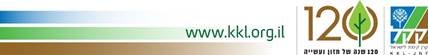 עיקרי תוכנית העבודה לשנת 2022 – חטיבת ...
תיקון ליקויים במסגרת תוכנית העבודה
......

......
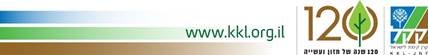 עיקרי תוכנית העבודה לשנת 2022 – חטיבת ...
היבטים ניהוליים תשתיים בתוכנית העבודה
כגון:
טיפוח ומיצוי ההון האנושי, 
קק"ל דיגיטלית, 
בניה ופיתוח שדרת הניהול, 
שיפור וייעול תהליכים ובירוקרטיה
......